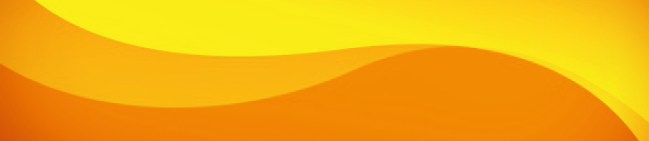 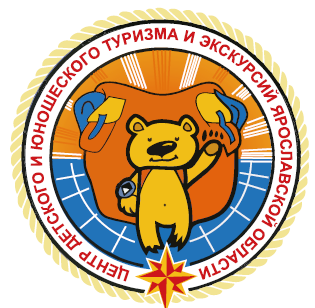 Система управления знаниями организации
А.Н.Логинова, директор ГОУ ДО ЯО ЦДЮТурЭк
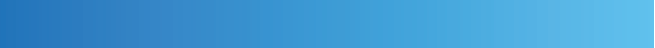 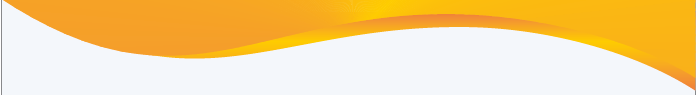 Данные – это некоторые неупорядоченные символы,  рассматриваемые безотносительно к какому-либо контексту
Информация – это выделенная и упорядоченная часть базы данных, обработанная для использования
Знание – это выявленные тенденции или существенные связи между фактами и явлениями, представленные в информации
Понимание – это осознание закономерностей, содержащихся в разрозненных знаниях
Мудрость – взвешенное, оцененное понимание закономерностей с точки зрения прошлого и будущего
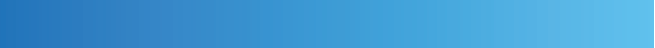 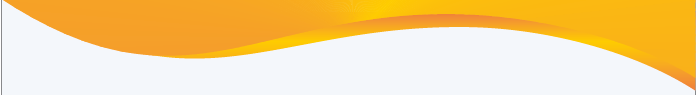 Понятие  знания
Знание – это сложная сеть понятий и многообразных отношений (оценки, мнения, причинно-следственные и пространственно-временные связи) и зависимости между ними, которая используется  при необходимости выработки новых суждений или принятия разнообразных решений
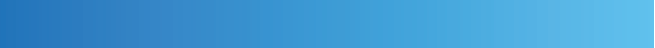 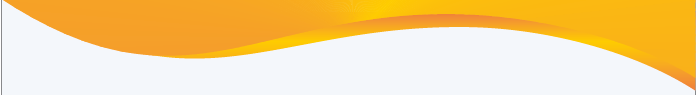 Управление знаниями
Управление знаниями – это процесс, в ходе которого организация генерирует знания, накапливает их и использует в интересах получения конкурентных преимуществ
Управление знаниями – это комбинация отдельных аспектов управления персоналом, инновационного и коммуникационного менеджмента, а также использования новых информационных технологий в управлении организациями
Главная цель – создание новых и более мощных конкурентных преимуществ
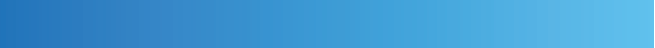 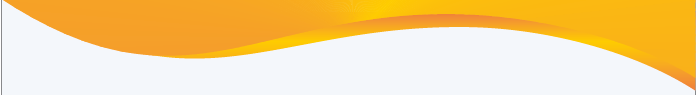 Компоненты управления знаниями
Стимулирование процесса прироста знаний
Отбор и аккумулирование значимых сведений из внешних по отношению к данной организации источников
Распространение и обмен знаниями, в том числе в рамках организации
Воплощение знаний в продуктах, услугах, документах, базах данных и программном обеспечении
Использование знаний в деловых процессах
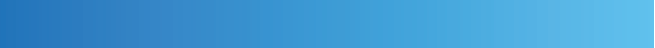 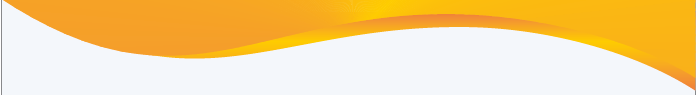 Виды знаний
Неявные знания (tacit knowledge) - это опыт, мастерство, культура мышления, интуиция как результат генетической наследственности, образования и приобретенного жизненного опыта
Неявное знание – это способность человека к адаптации в меняющихся условиях, они существуют в умах специалистов, развиваясь во времени, через опыт, почерпнутый из профессиональной деятельности, книг, наставничества, а также обучения
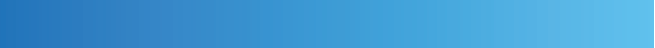 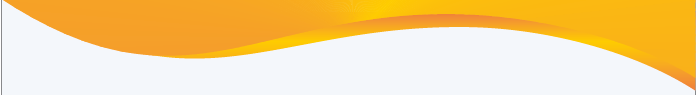 Виды знаний
Явные знания (explicit knowledge) - это описания теорий, методов, методик, технологий, механизмов и машин, конструкций, систем и т.п.
Явные знания хранятся на реальных физических носителях (в книгах, бумажных документах, рисунках, схемах, фильмах, аудио и видео записях, магнитных и электронных файлах и базах данных и т.п.).
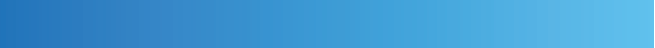 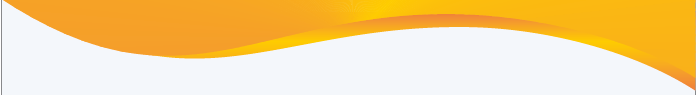 Преобразование знаний между явной и неявной формами
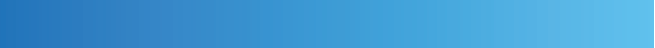 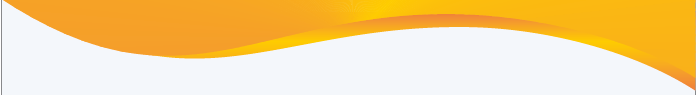 Спасибо за внимание!
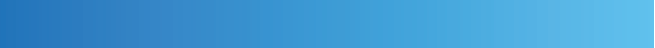